Evidence of Impact through the Scholarship of Teaching and Learning
Charles D. Dziuban
Patsy D. Moskal

University of Central Florida
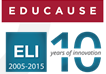 Scholarship Reconsidered: Priorities of the Professoriate (Boyar,1990)
Four forms of scholarship for scholar-educators 
Discovery
Integration
Teaching
Application
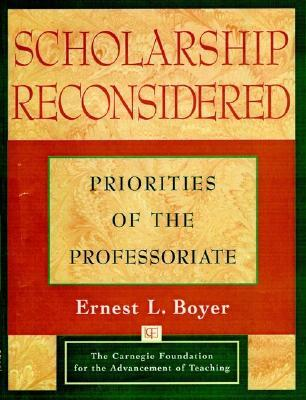 Scholarship Reconsidered: Priorities of the Professoriate (Boyar,1990)
Discovery – original research advancing knowledge
Integration – synthesis of information across disciplines or time
Teaching – scholarly activities that are directly related to pedagogy
Application – relate knowledge in one’s field to society
So…what is SoTL?
Involves…
Systematic reflection of the teaching process
Research
Dissemination of the teaching process and its impact on student learning
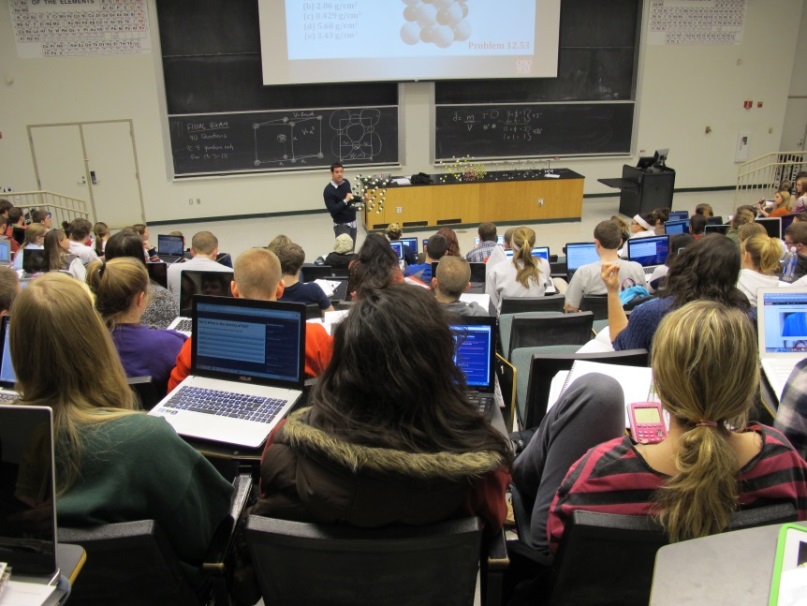 Organizations Devoted to SoTL
International Society for the Scholarship of Teaching and Learning
The Carnegie Foundation for the Advancement of Teaching
Carnegie Academy for the Scholarship of Teaching and Learning
American Association for Higher Education & Accreditation
Universities Focused on SoTL
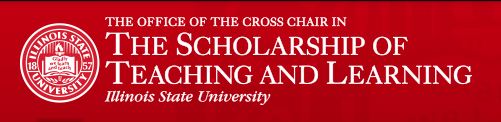 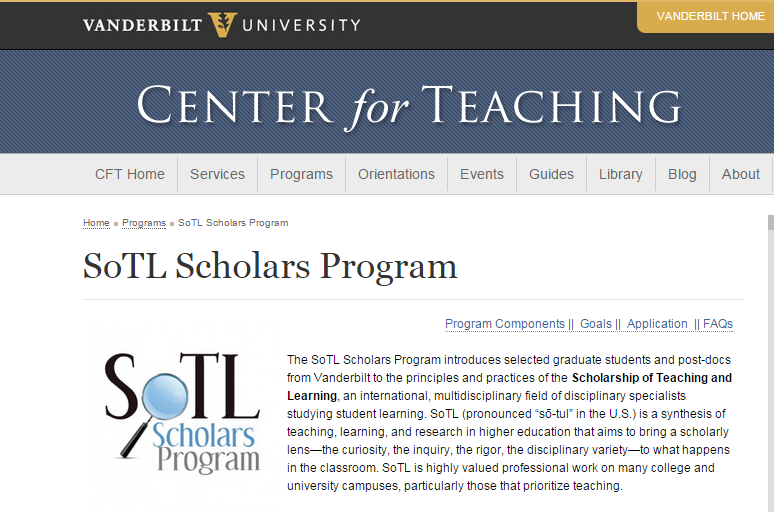 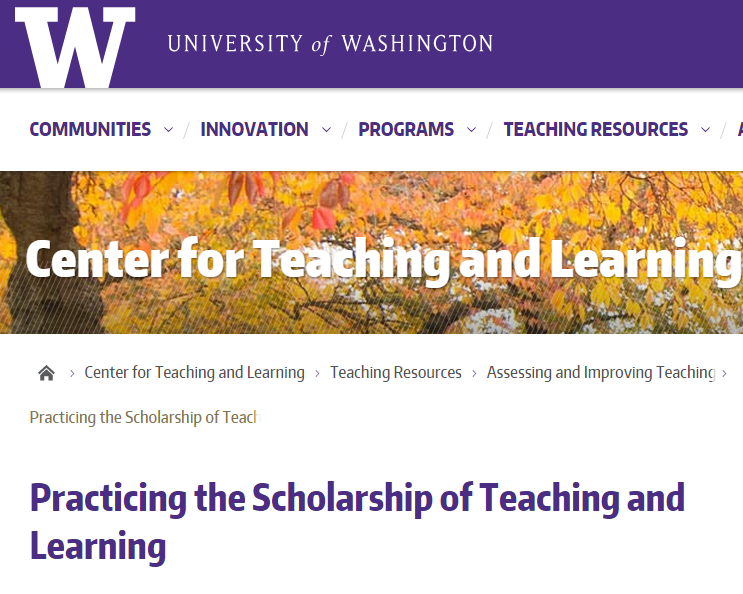 General Journals focused on SoTL
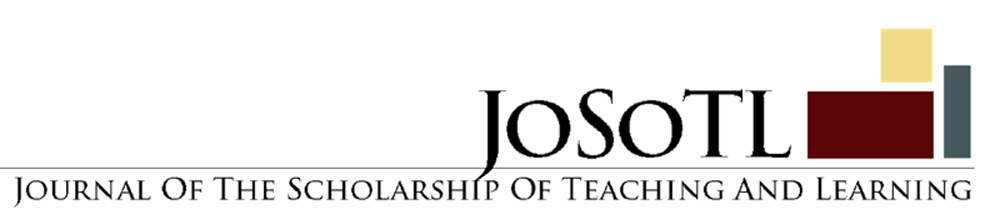 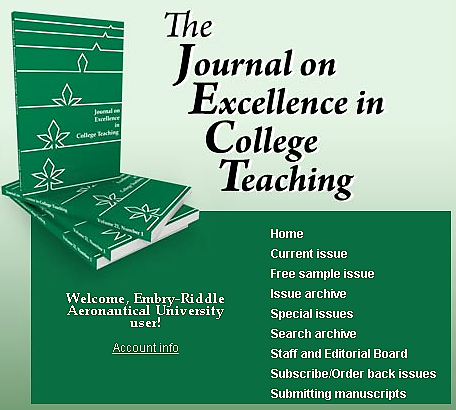 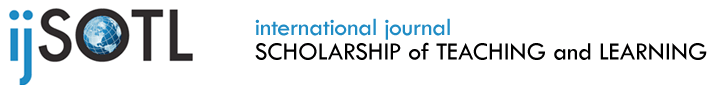 Technology-Enhanced Education Journals
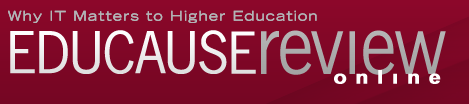 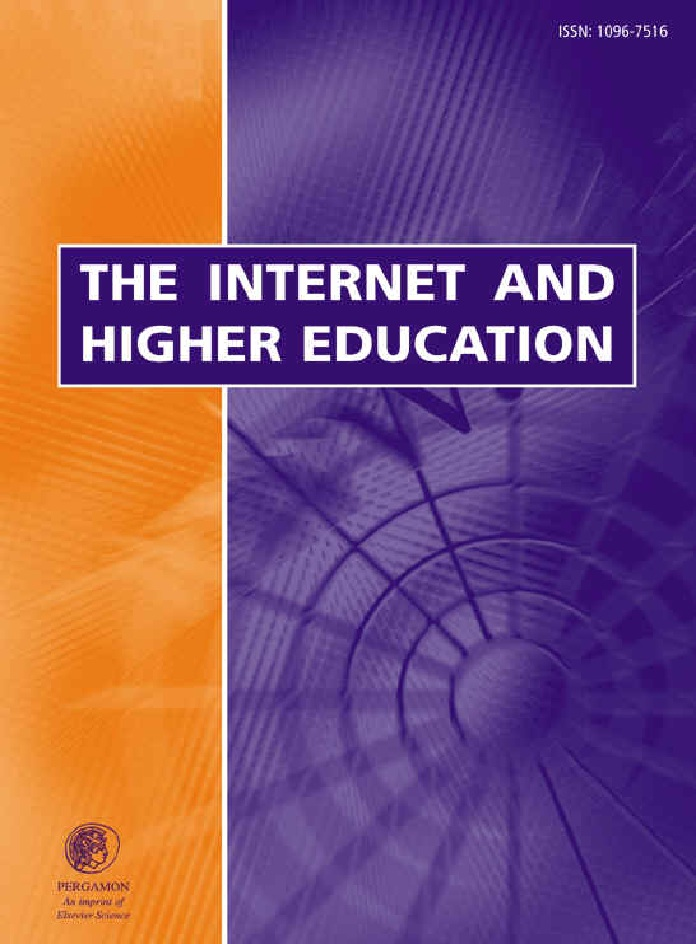 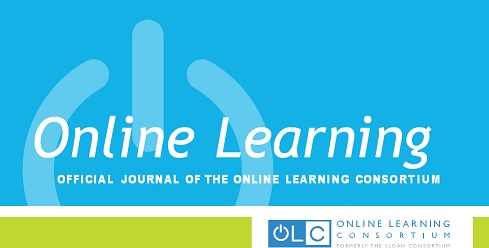 A research context for SoTL
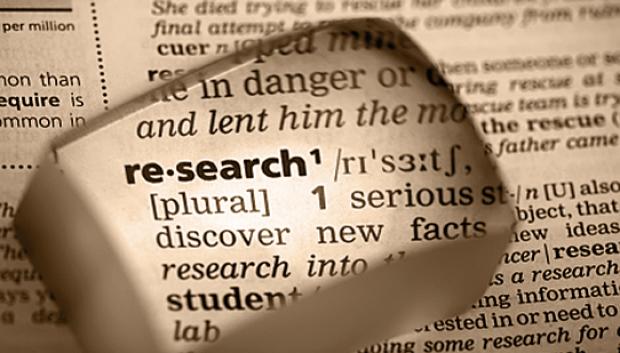 UCF’s Distributed Learning Impact Evaluation
Faculty
Students
Chuck & Patsy,                            this has nothing to do with me…
Success
Engagement
Retention
Demographic
profiles
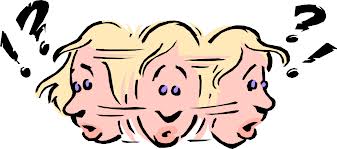 Reactive behavior
patterns
Strategies for
success
Information
fluency
Generational
comparisons
SoTL projects
Research Initiative for Teaching Effectiveness
What services do we provide?
Research design 
Survey construction & administration
Data analysis & interpretation 
Results provided in “charts and graphs” format
Publication and presentation assistance
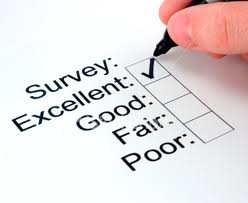 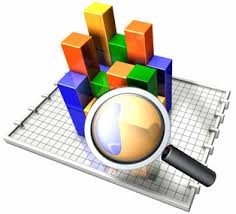 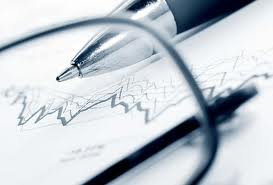 Faculty SoTL projects
Flipped Chemistry
Essay Comments
Civility
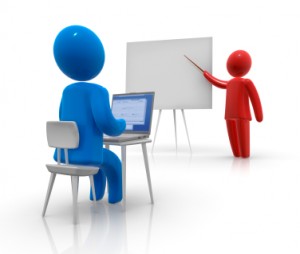 Online programs
Higher order evaluation models
Art in education
Student evaluation of instruction
Word Clouds
Theater
Virtual world
Some SoTL studies
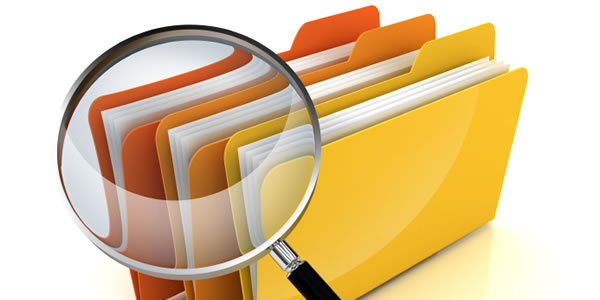 Incivility in online and F2F courses
Alisha Janowsky – Psychology
Kristin Davis – Communication
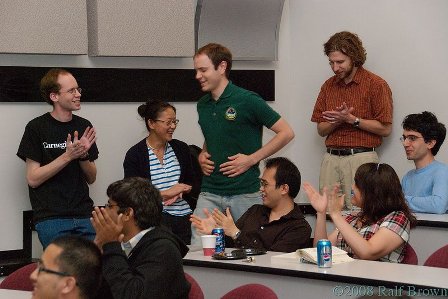 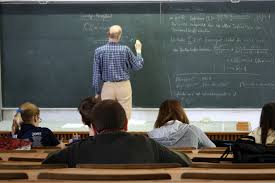 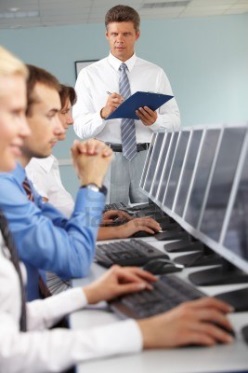 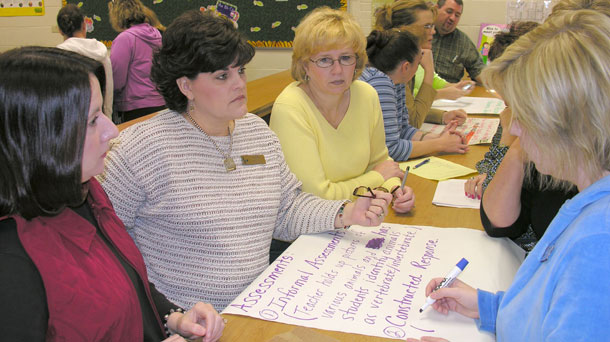 Faculty viewing faculty
Students viewing faculty
Students viewing students
Faculty viewing students
Davis & Janowsky (2012)
Incivility: Students viewing students
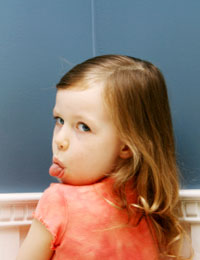 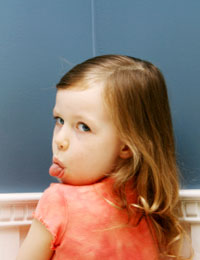 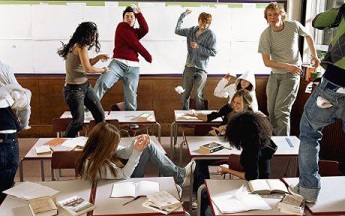 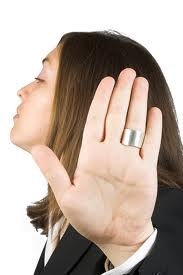 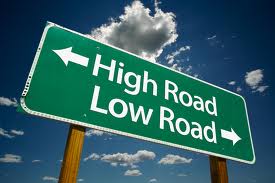 Disrespect
Inappropriate behavior
Disrespect
Cheating
Indifference
Online
Face-to-face
Incivility: Faculty viewing students
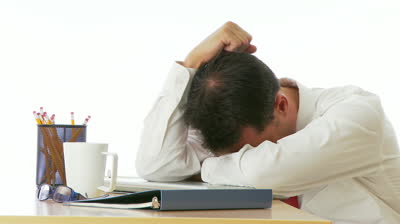 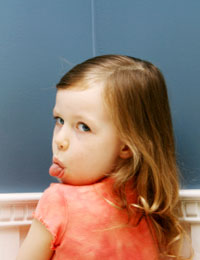 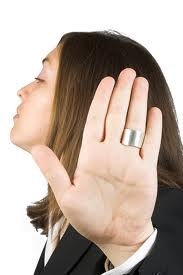 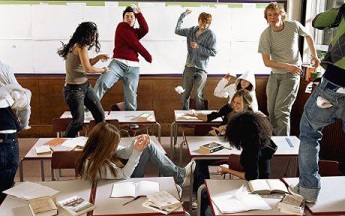 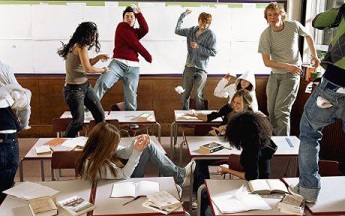 Disengagement
Inappropriate behavior
Disrespect
Inappropriate behavior
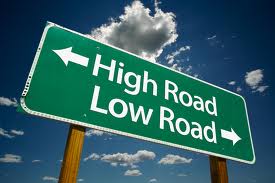 Indifference
Cheating
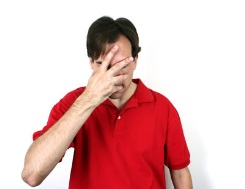 Class avoidance
Online
Face-to-face
Higher order evaluation models in online learning: Constructive engagement
Aaron Liberman – Health and Public Affairs
Assessment as part of the learning process
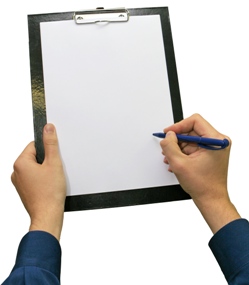 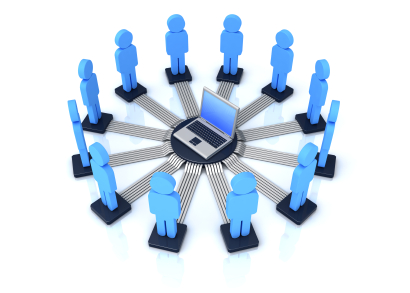 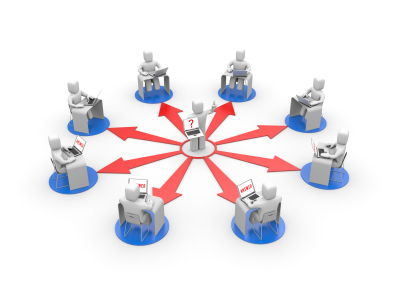 Improved instructor interaction
Fairer evaluation
Improved student interaction
Liberman, Scharoun, Rotarious, Fottler, Dziuban, & Moskal (2005)
Virtual online worlds: Second Life accounting
Steven Hornik – College of Business Admin.
Aimee deNoyelles – Center for Distributed Learning
Virtual world self efficacy
Virtual accounting self efficacy
Accounting self efficacy
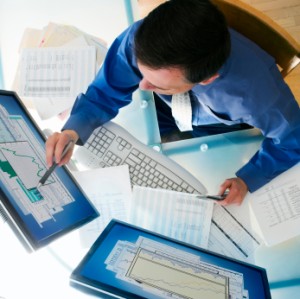 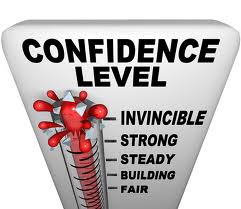 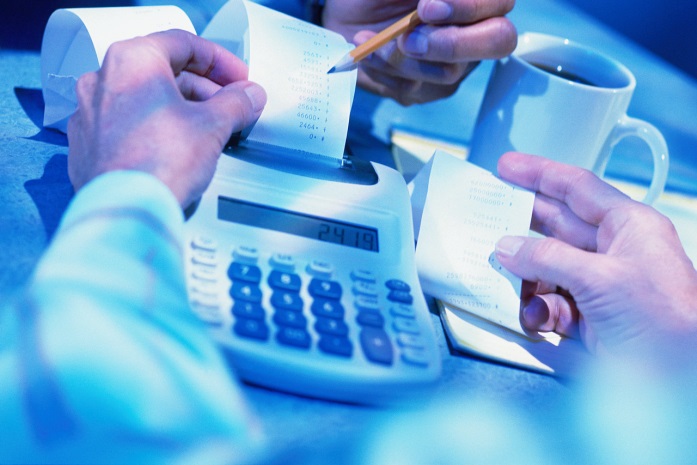 deNoyelles, Hornik, & Johnson (2014)
Second Life Model
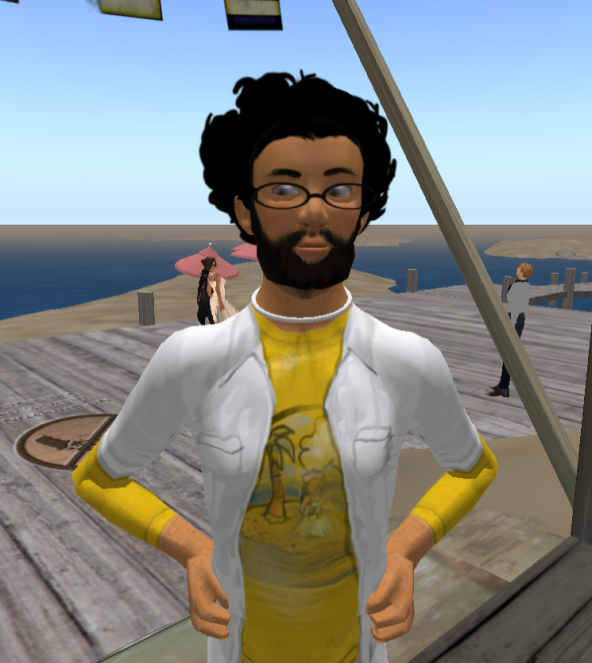 Word clouds online
Beatriz Reyes-Foster – Anthropology
Can word clouds help with concept formation?
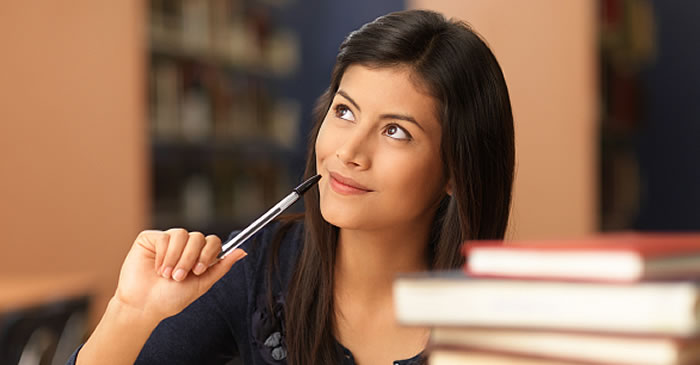 deNoyelles & Reyes-Foster (2014)
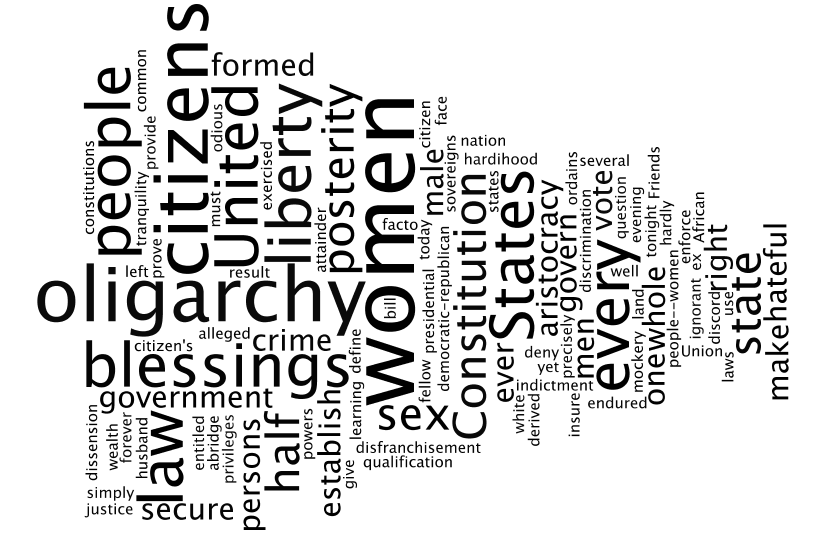 Susan B. Anthony
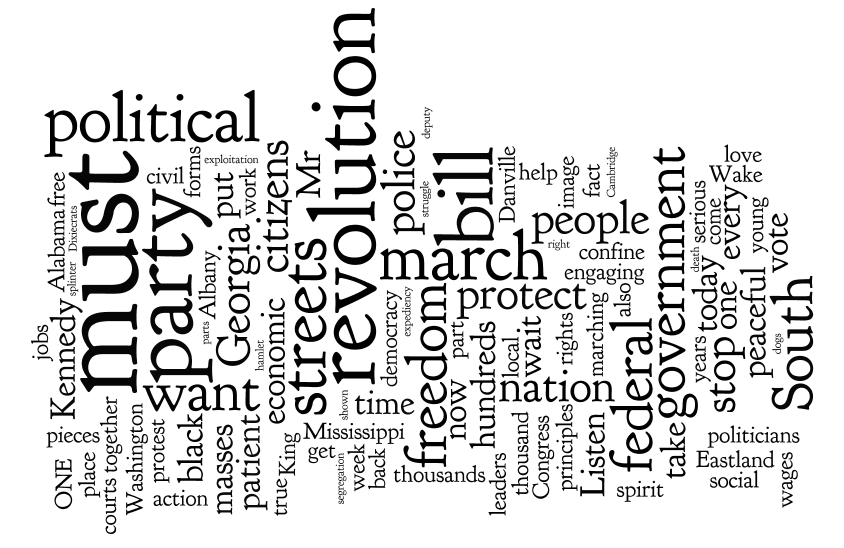 John Lewis
Online theater
Antigone
John Shafer - Theater
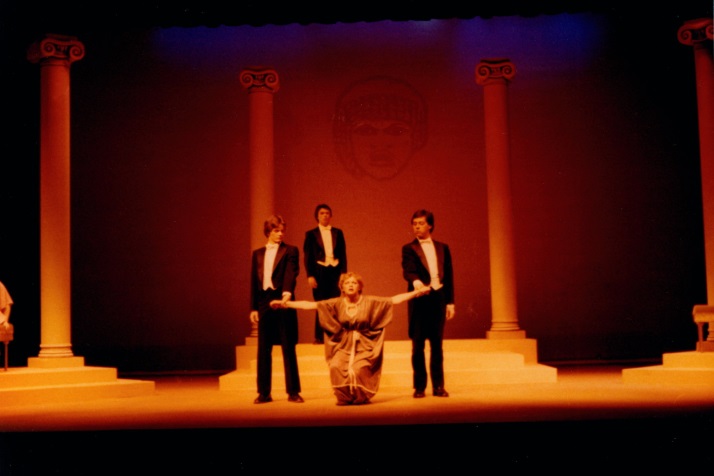 Actors at Bradley
Actors at UCF
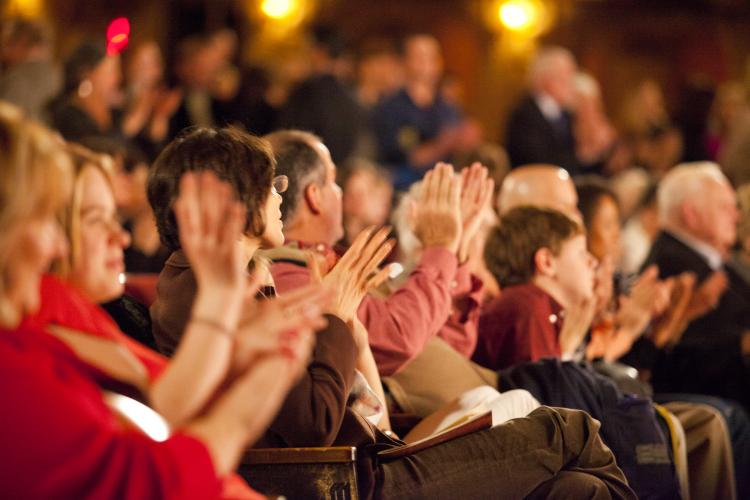 Audience at Bradley
Audience at UCF
Internet
Shafer, Brown, Boyd, Marino, & Merritt (2005)
“But do they want us in their world”
Tim Brown – Communications
Amanda Groff – Anthropology
Not really
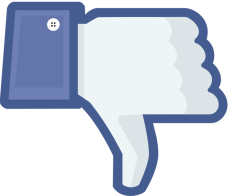 Are students interested in class tweets?
Prefer official channel, e-mails, CMS
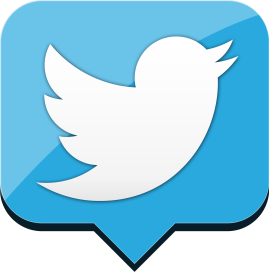 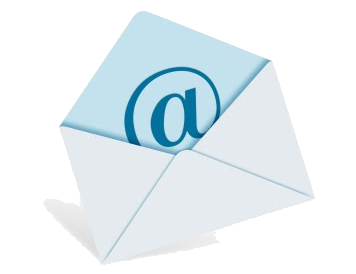 Brown & Groff (2011)
How do you maintain your teaching persona online?
Bill Phillips – Center for Distributed Learning
Who are you?
Who are you?
F2F
Online
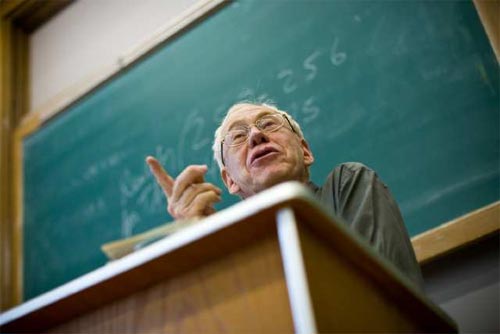 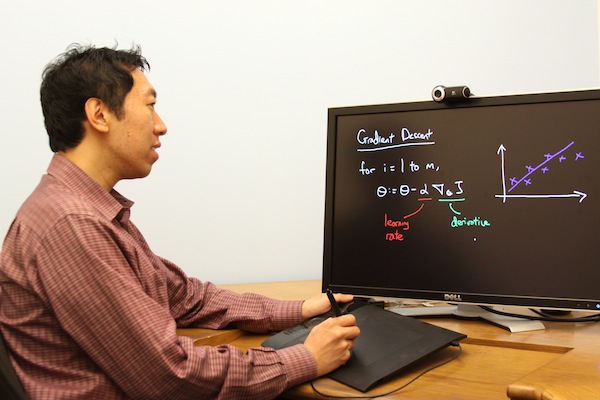 Phillips (2008)
Reconsidering Scholarship Reconsidered (Boyer, 1990)
Scholarship over Time
A New Generation of Scholars
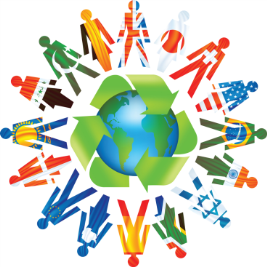 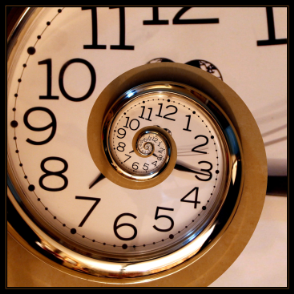 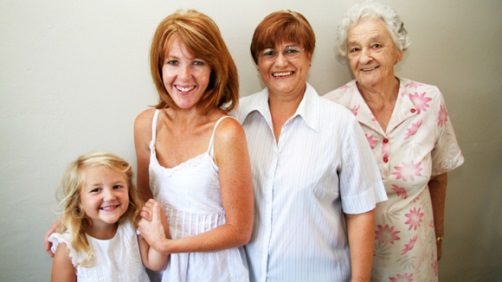 The Campuses: Diversity with Dignity
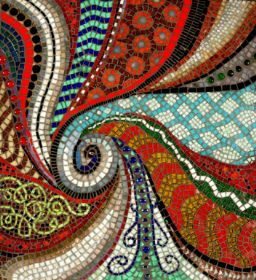 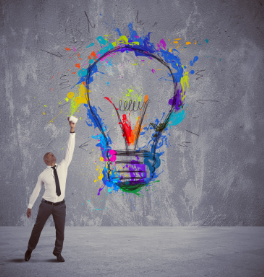 Enlarging the Perspective
Scholarship and Community
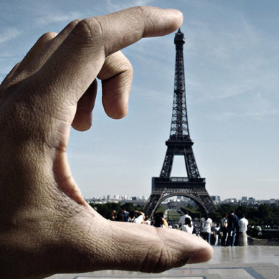 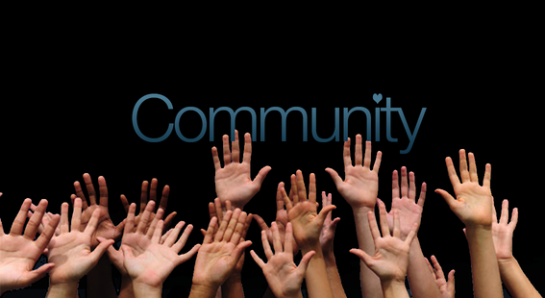 The Faculty: 
A Mosaic of Talent
The Creativity Contract
Research Initiative for Teaching Effectiveness
For more information contact:
Dr. Chuck Dziuban
(407) 823-5478 
Charles.Dziuban@ucf.edu 

http://rite.ucf.edu
http://www.if.ucf.edu/
References
Boyer, E. L. (1990). Scholarship reconsidered: Priorities of the 	professoriate. Princeton, HJ: Carnegie Foundation for the 	Advancement of Teaching
Boyer, E. L. (1996). From scholarship reconsidered to scholarship 	assessed. Quest, 48(2), 129-139.
Brown, T., & Groff, A. (2011). But Do They Want Us in “Their” World? 	Evaluating the Types of Academic Information Students Want 	through Mobile and Social Media. In A. Kitchenham (Ed.), Models 	for Interdisciplinary Mobile Learning: Delivering Information to 	Students (pp. 49-65). Hershey, PA: Information Science Reference. 	doi:10.4018/978-1-60960-511-7.ch003
Davis, K., & Janowsky, A. (2012). Perceived differences about incivility 	between faculty and students in higher education. Presented at 18th 	Annual Sloan Consortium International Conference on Online 	Learning.
References
deNoyelles, A., Hornik, S., & Johnson, R. (2014). Exploring the dimensions of self-	efficacy in virtual world learning: Environment, task, and content. MERLOT 	Journal of Online Learning and Teaching, 10(2), 255-271.
deNoyelles, A., & Reyes-Foster, B. (2014, October). Using word clouds in online 	discussions to support critical thinking and engagement. Presented at 20th 	Annual Online Learning Consortium International Conference 2014, October 	29-31.
Liberman, A., Scharoun, K., Rotarious, T., Fottler, M., Dziuban, C., Moskal, P. 	(2005). Teaching, learning, and the development of leadership skills through 	constructive engagement, The Journal of Faculty Development, 20(3), 177-	186. 
Phillips, W. (2011). A study of instructor persona in the online environment. 	(Doctoral dissertation, University of Central Florida). 
Shafer, J., Brown, G., Boyd, B., Marino, D., & Merritt, D. (2005). Arts go the 	distance: Creating a low-budget, long-distance collaboration. Educause 	Quarterly, 2, 42-49.